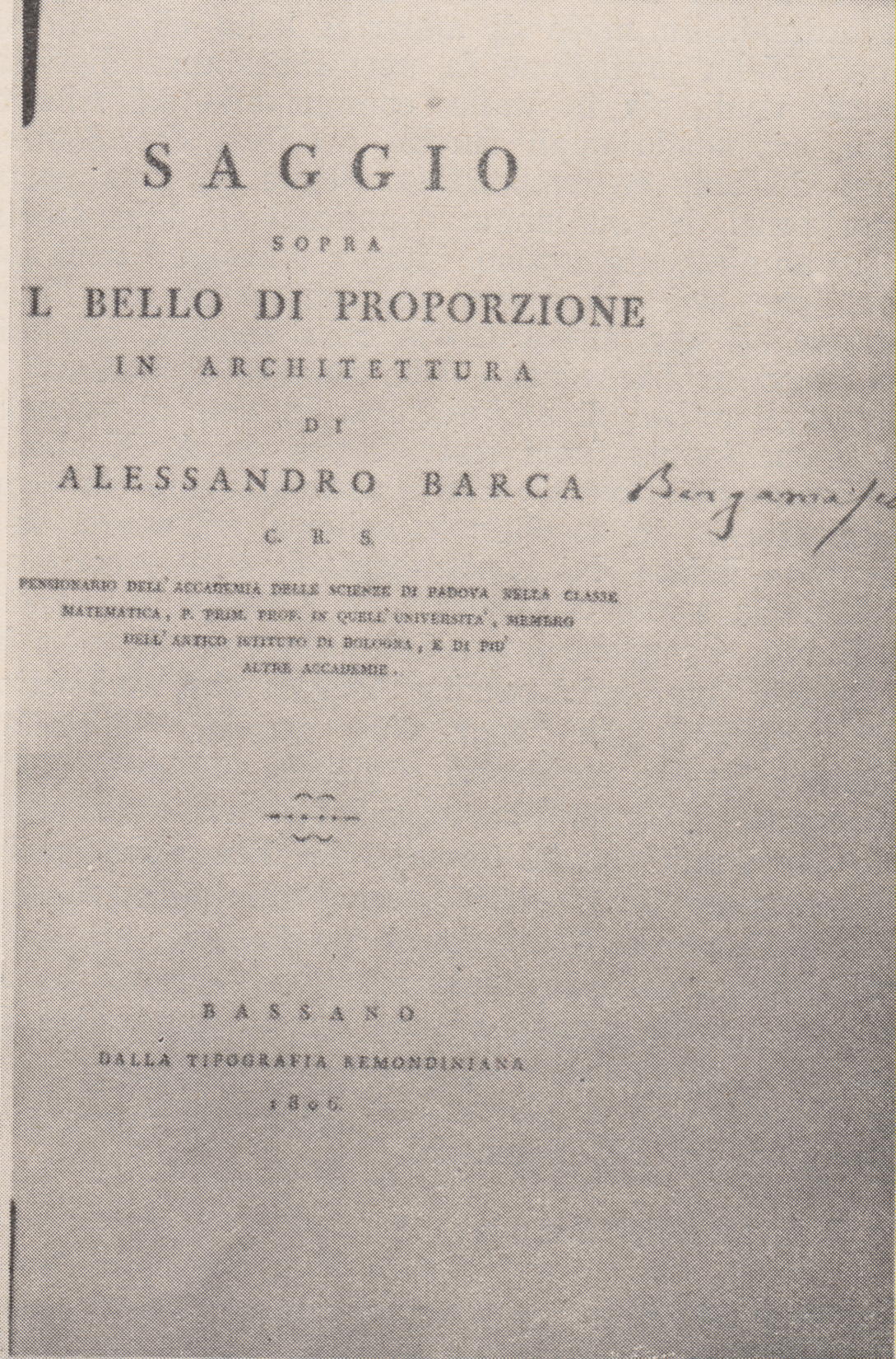 P. Alessandro Barca